Museum für Kommunikation 
Schweizerische Nationalbibliothek
«Im Feuer der Propaganda»  «Sous le feu des propagandes»Vor- und Nachbereitung des Ausstellungsbesuchs
Der Propagandakrieg
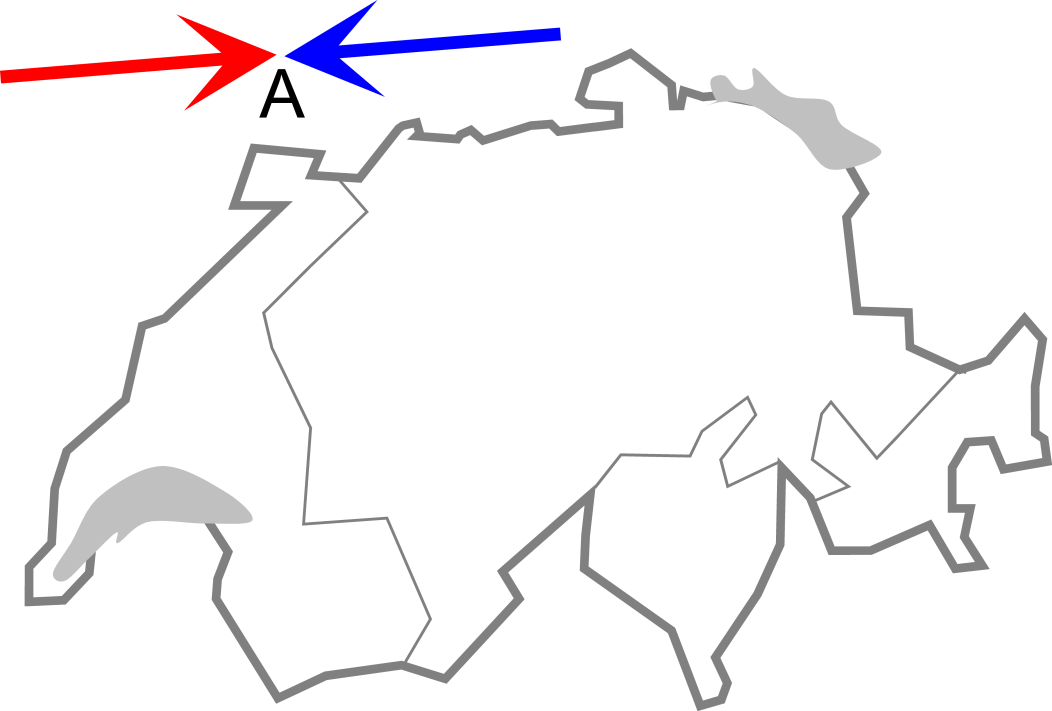 A: Ein erbitterter direkter Propa-gandakrieg be-gleitete denjenigen der Waffen.
Der Propagandakrieg
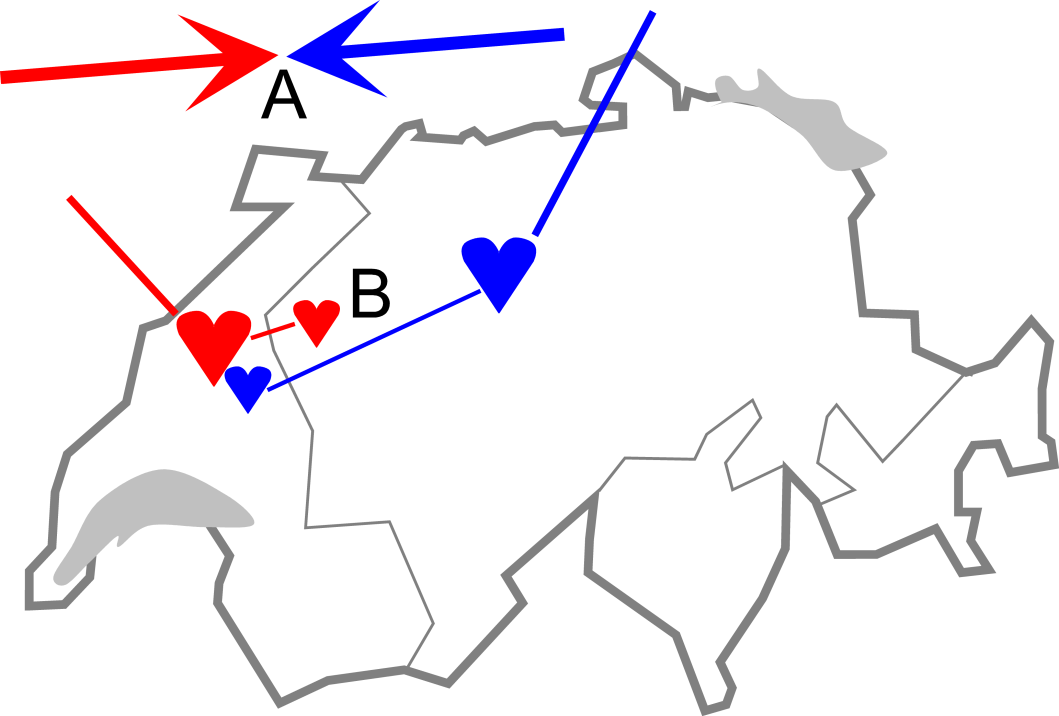 A
B: Beide Parteien mobilisierten inder Schweiz ihre Anhänger und ver-suchten über sie auch die andere Sprachgruppe zu gewinnen.
Der Propagandakrieg
A
B
C: In der Schweiz prallten die Sprachgruppen 1914 in einem erbitterten Streit aufeinander.
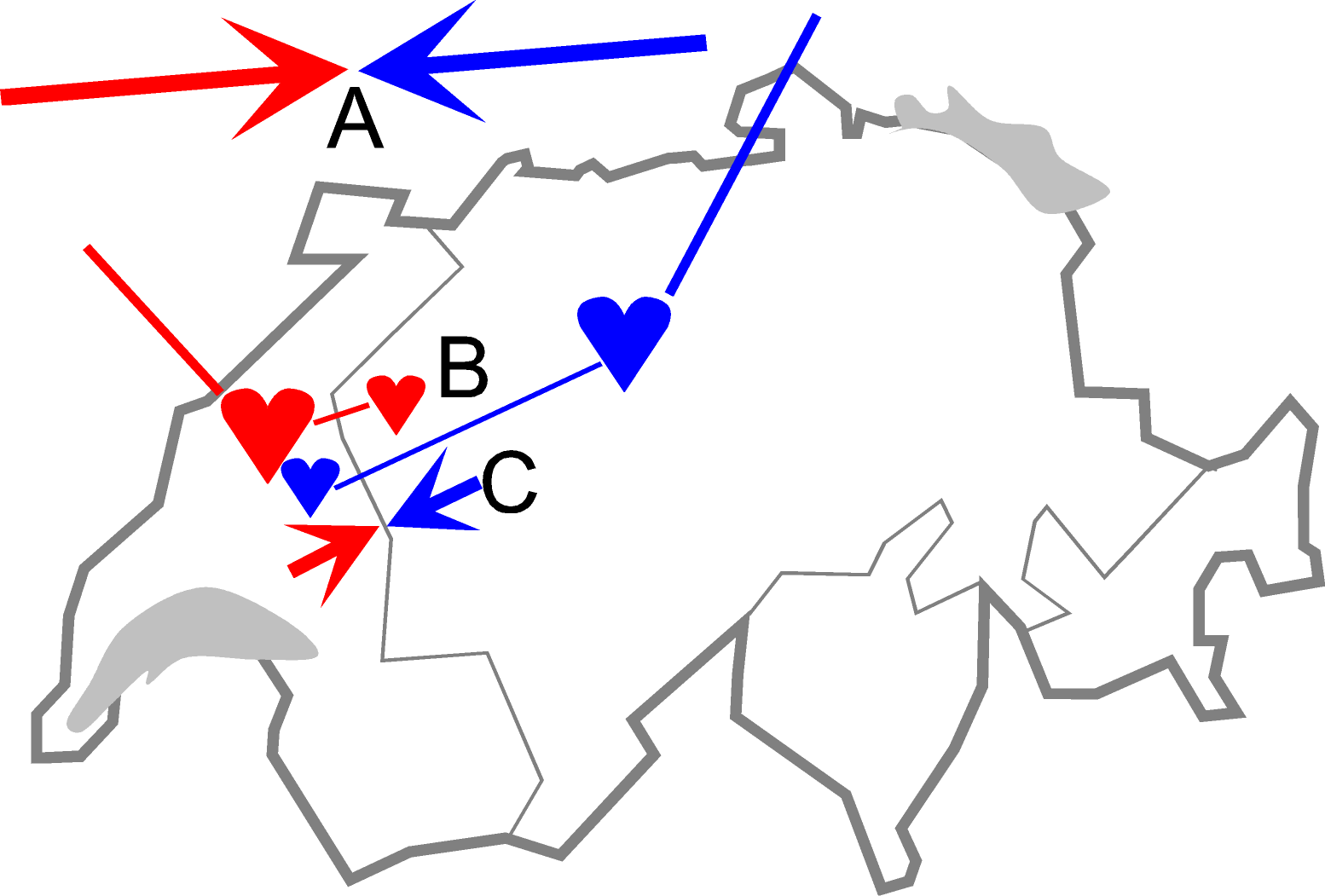 Der Propagandakrieg
A
B
C
D: Im Kriegsverlauf versuchten beide Kriegsparteien, die Gegenseite über
in die Schweiz emi-grierte Pazifisten und Dienst-verweigerer zu demoralisieren.
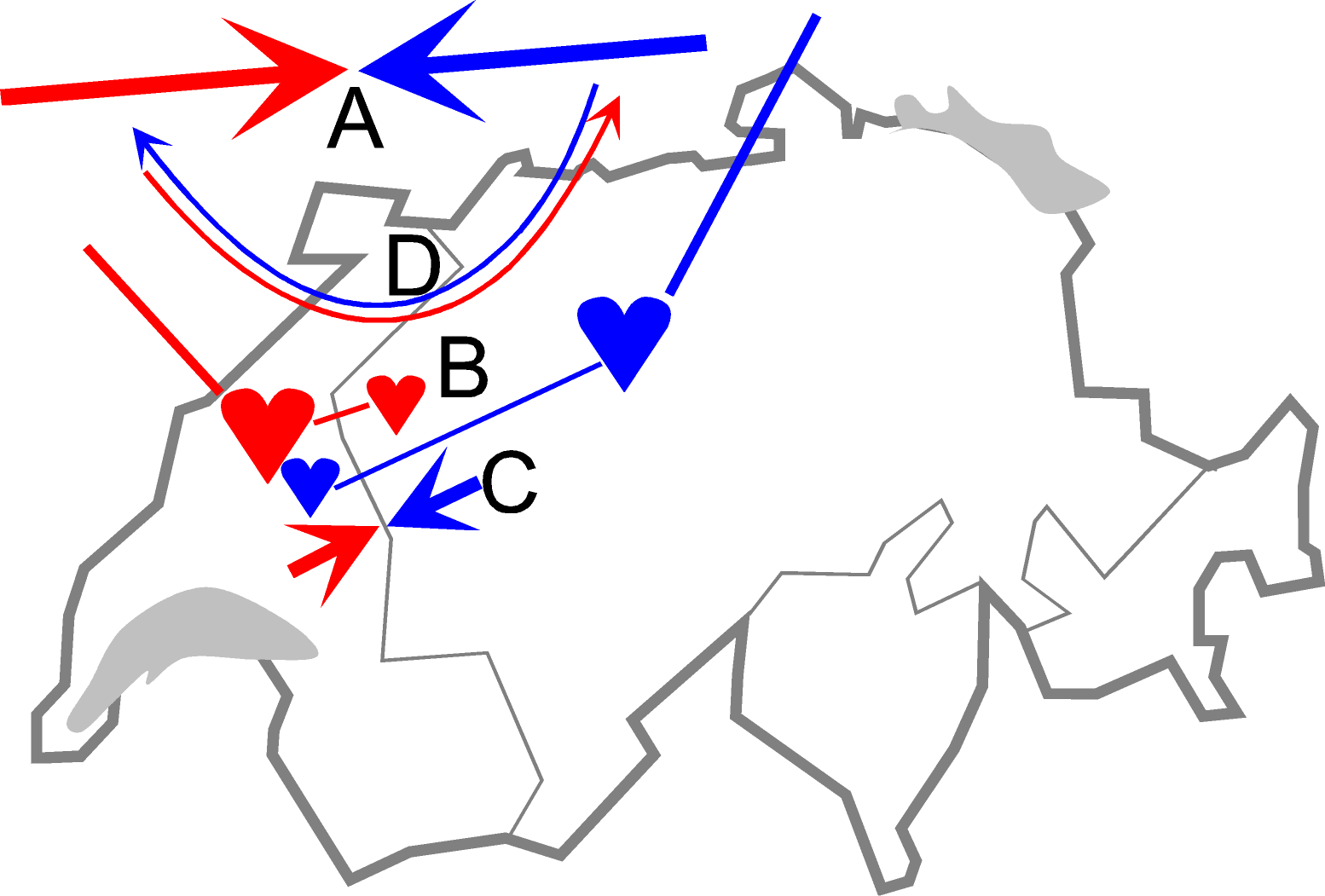 Der Propagandakrieg
A
B
C
D
E: In der Schweiz wirkten Regierung und Private auf einen sprach-übergreifenden Patriotismus hin.
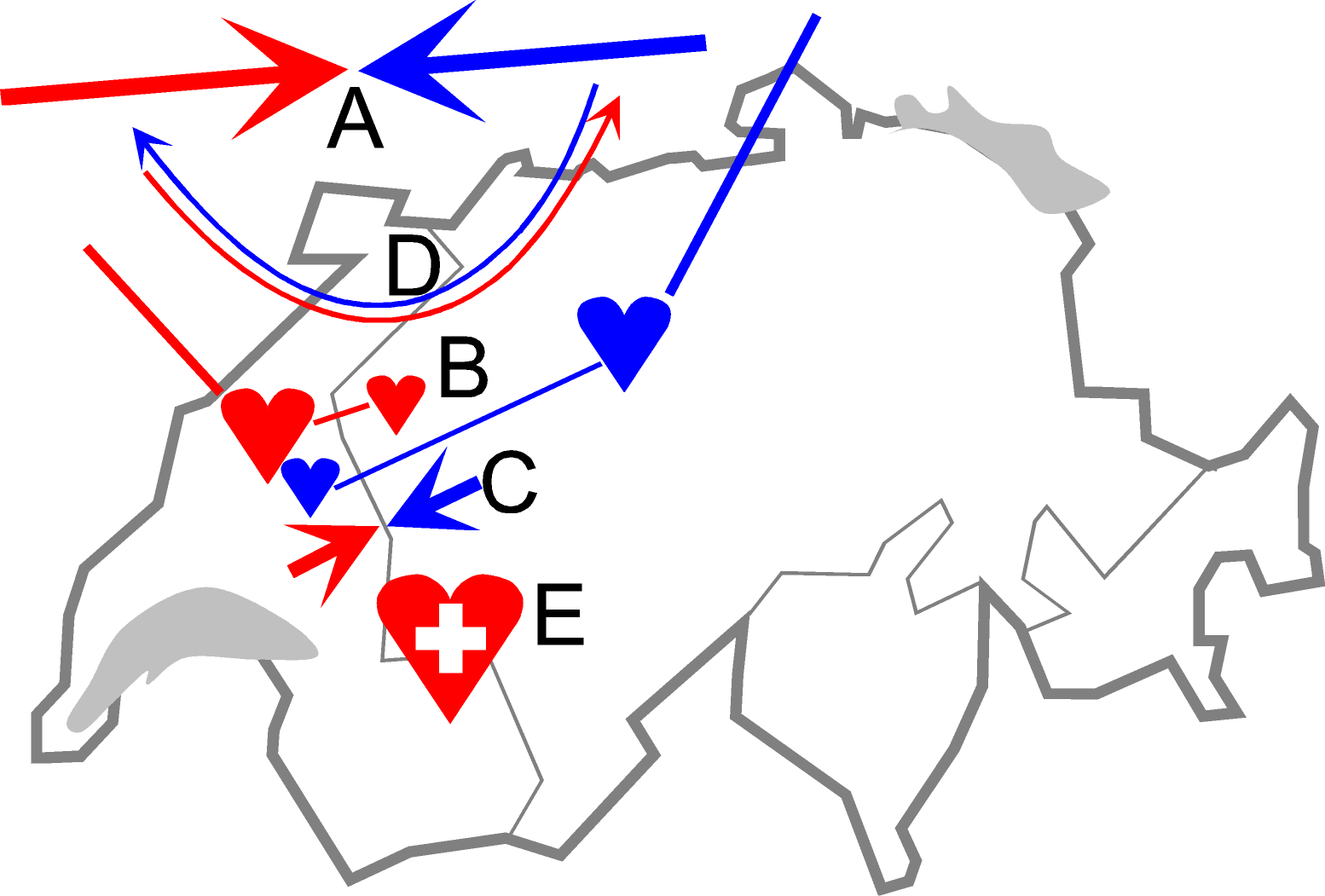 Der Propagandakrieg
Über all diese Propagandafeldzüge berichtet die Ausstellung «Im Feuer der Propaganda»!
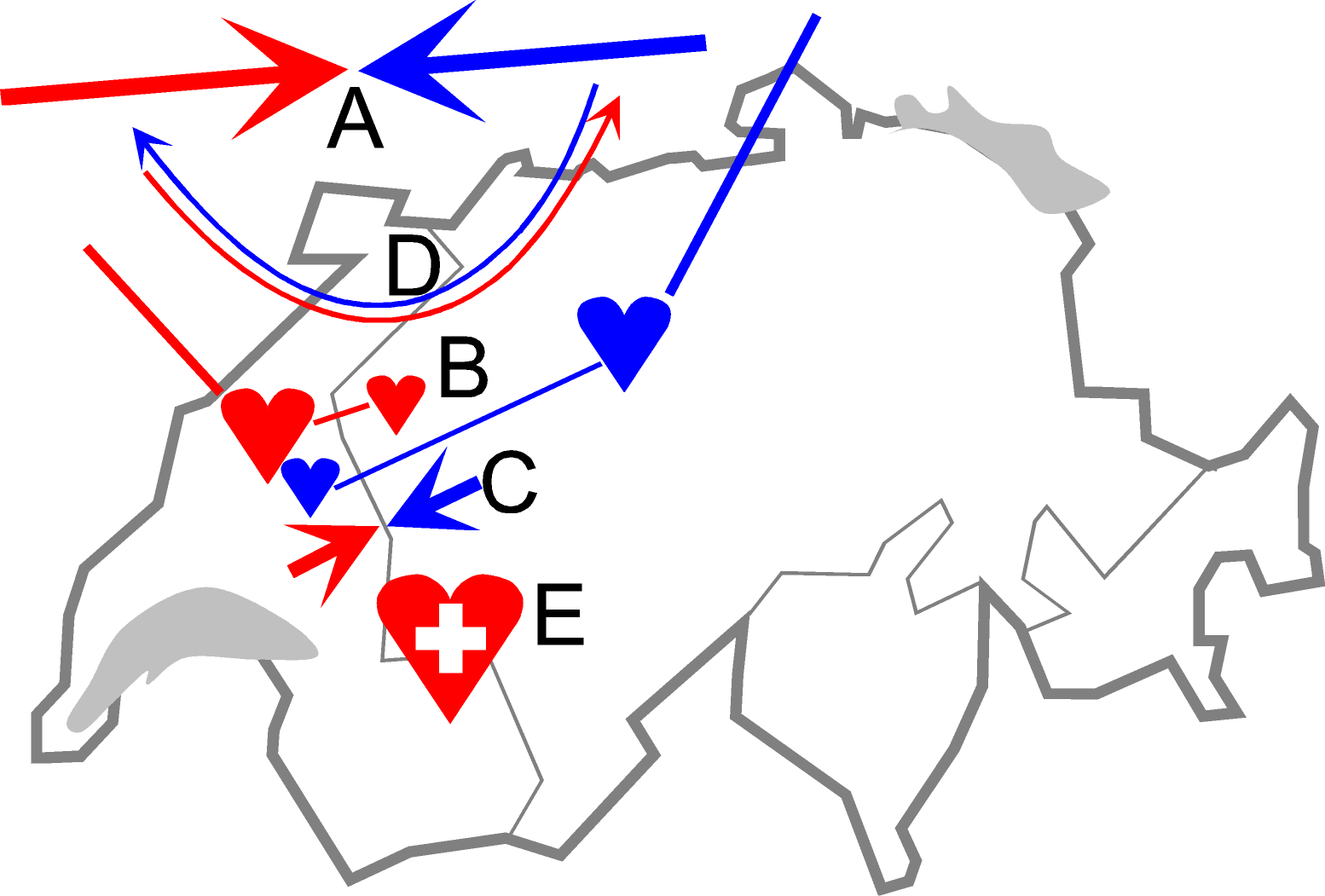 Die Ausstellung
Museum für Kommunikation (MfK)
Helvetiastrasse 16, BernTelefon: 031 357 55 55

Mit Tram 6, 7 oder 8 bis Helvetiaplatz, dann links am Historischen Museum vorbei in die Helvetia-strasse.

Schweizerische Nationalbibliothek (NB)
Hallwylstrasse 15
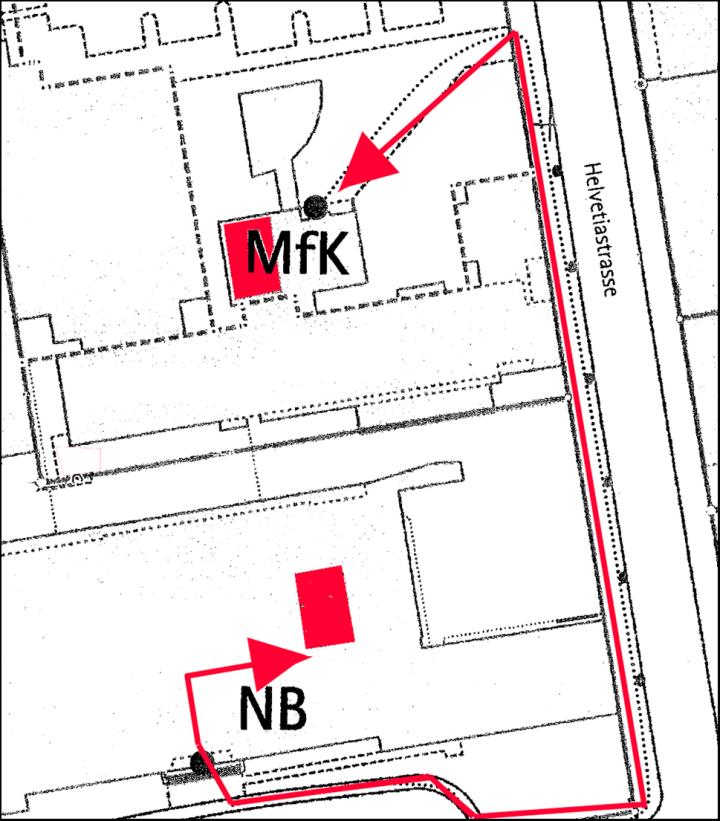 [Speaker Notes: Der Situation anpassen (gemeinsame Anreise?)]
Teil MfK
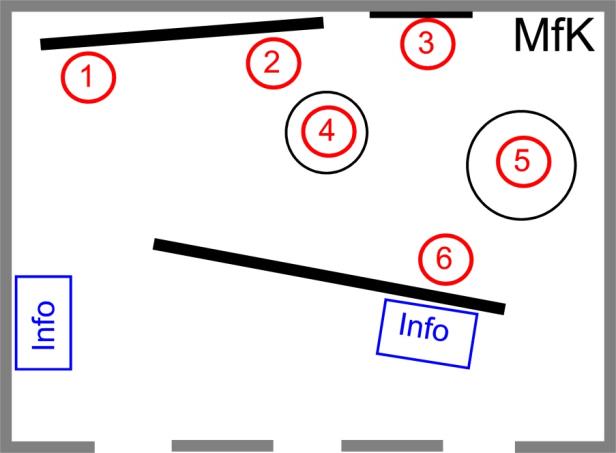 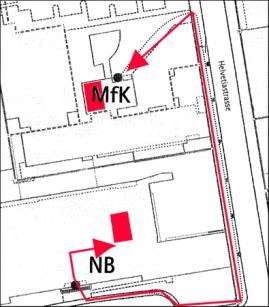 [Speaker Notes: Schülernamen eintragen]
Teil NB
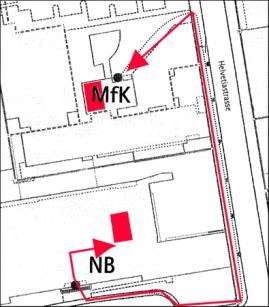 [Speaker Notes: Bei kleineren Klassen Stationen 11, 12 und 8 (in dieser Priorität) weglassen, Schülernamen eintragen]
Ablauf unseres Besuchs
[Speaker Notes: Liste auf die konkrete Situation anpassen]
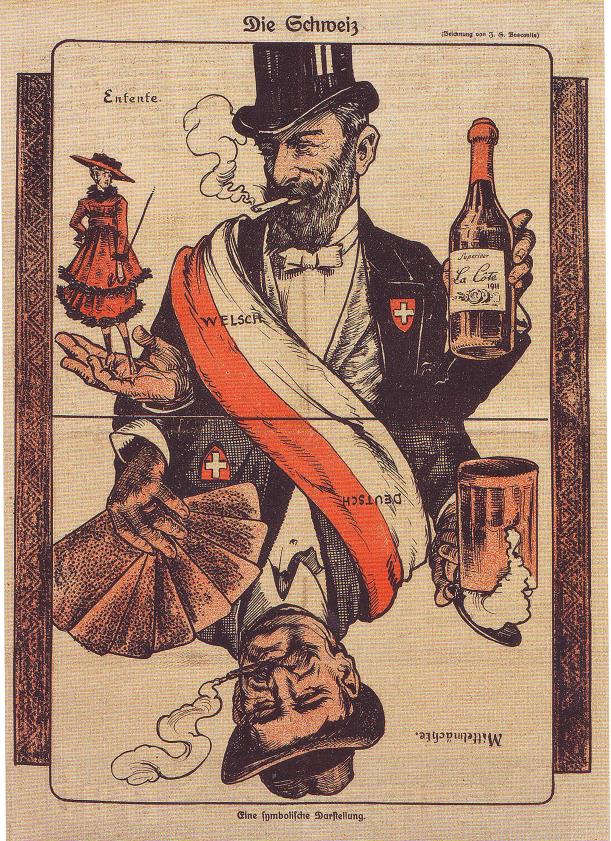 Station 1:  Die «geteilte» Schweiz»
Karikatur von J. F. Boscovits im «Nebelspalter», 10. Nov. 1917
[Speaker Notes: siehe Dossier S. 30]
Station 2: Krieg der Bilder
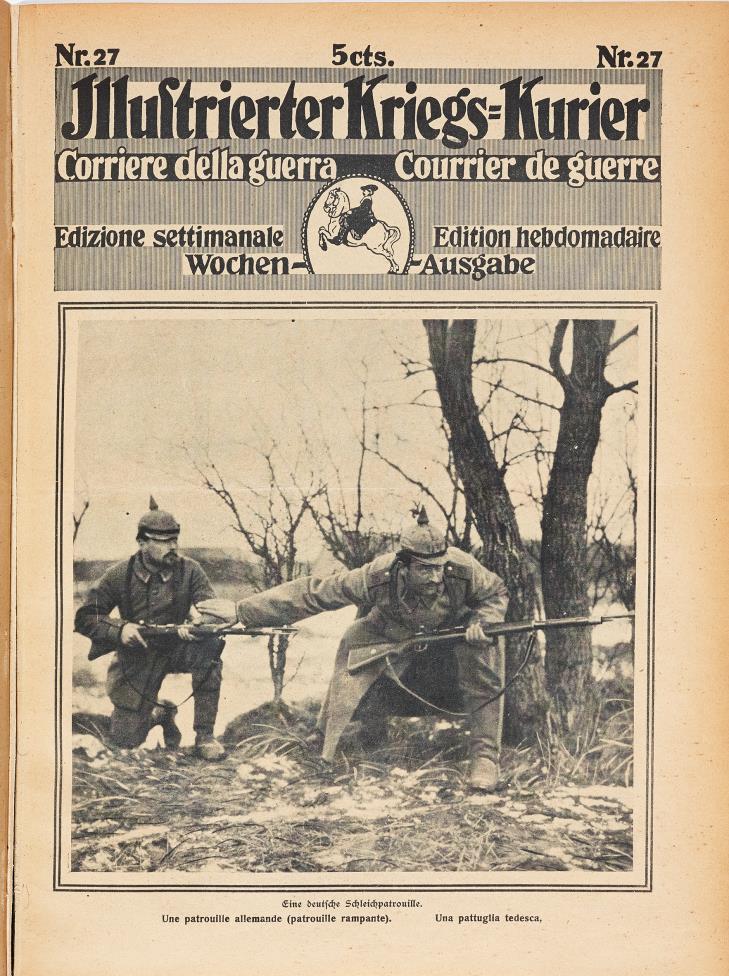 Illustrierter Kriegs-Kurier,  vom Deutschen Reich für die Verbreitung in der Schweiz herausgegeben
[Speaker Notes: siehe Dossier S. 30]
Station 3: Die Mobilmachung der Schweizer Armee
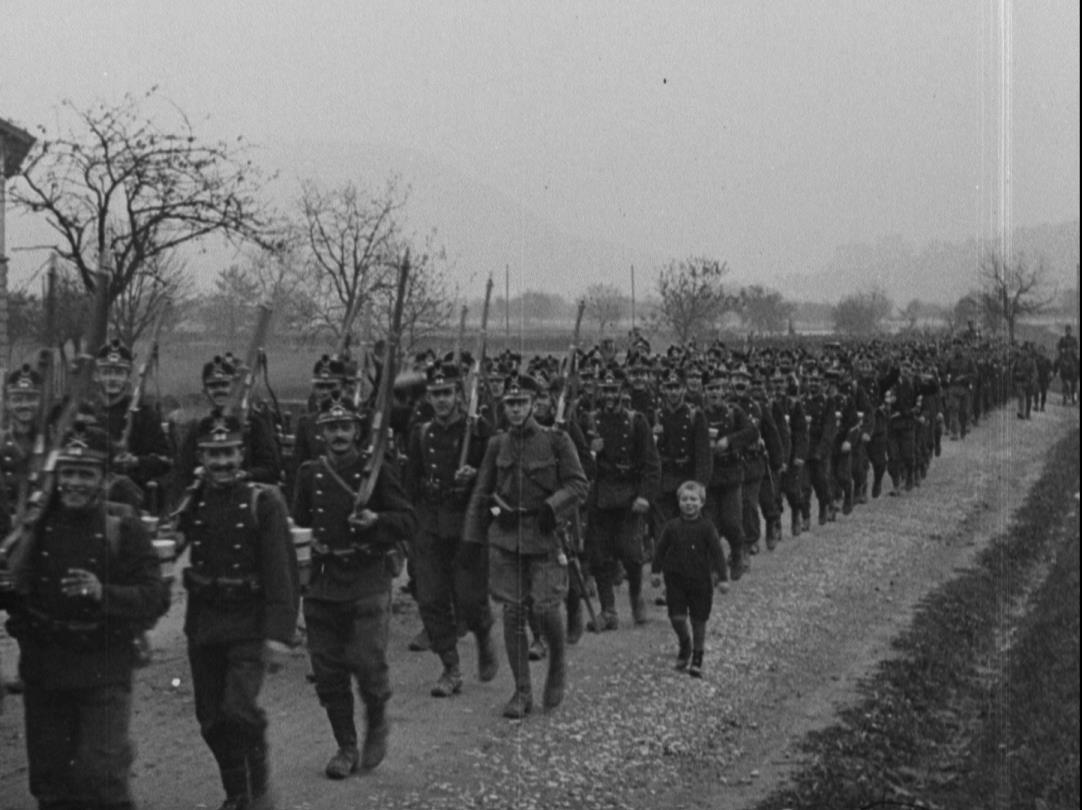 Ausmarsch der Infanterie (05:48)
[Speaker Notes: siehe Dossier S. 30-32]
Station 3: Die Mobilmachung der Schweizer Armee
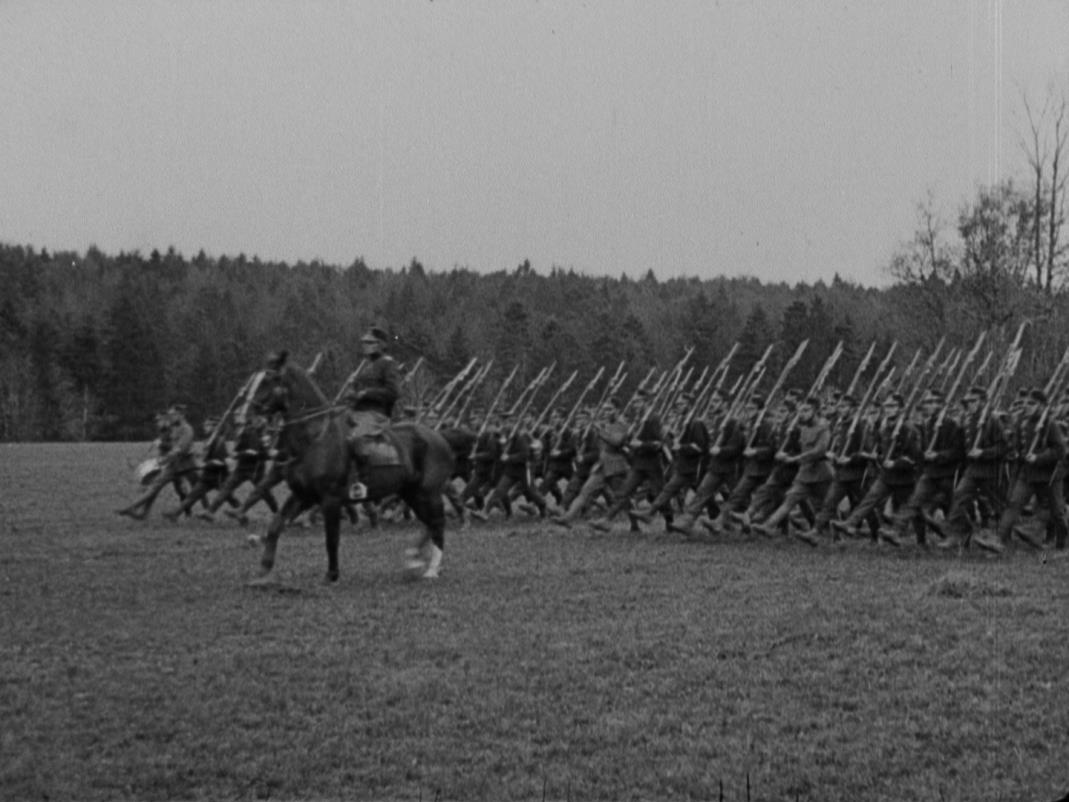 Kompagnie-Exerzieren (05:48)
[Speaker Notes: siehe Dossier S. 30-32]
Station 3: Die Mobilmachung der Schweizer Armee
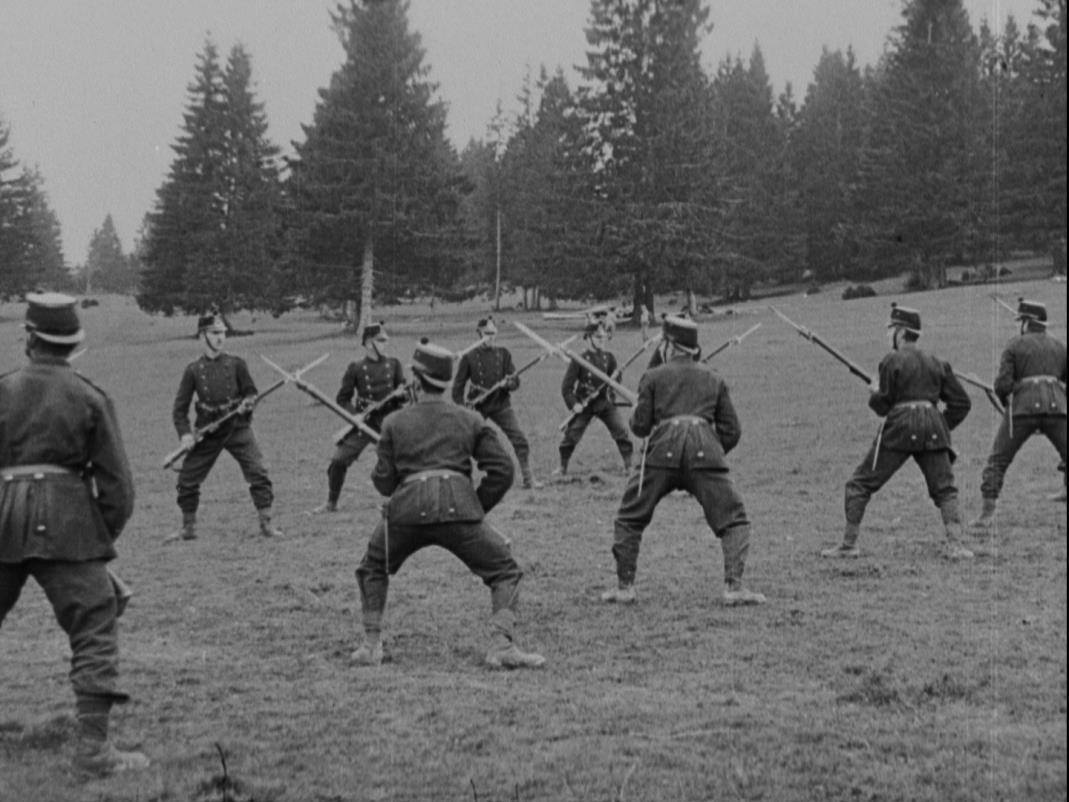 Bajonettkampf-Training (10:25)
[Speaker Notes: siehe Dossier S. 30-32]
Station 3: Die Mobilmachung der Schweizer Armee
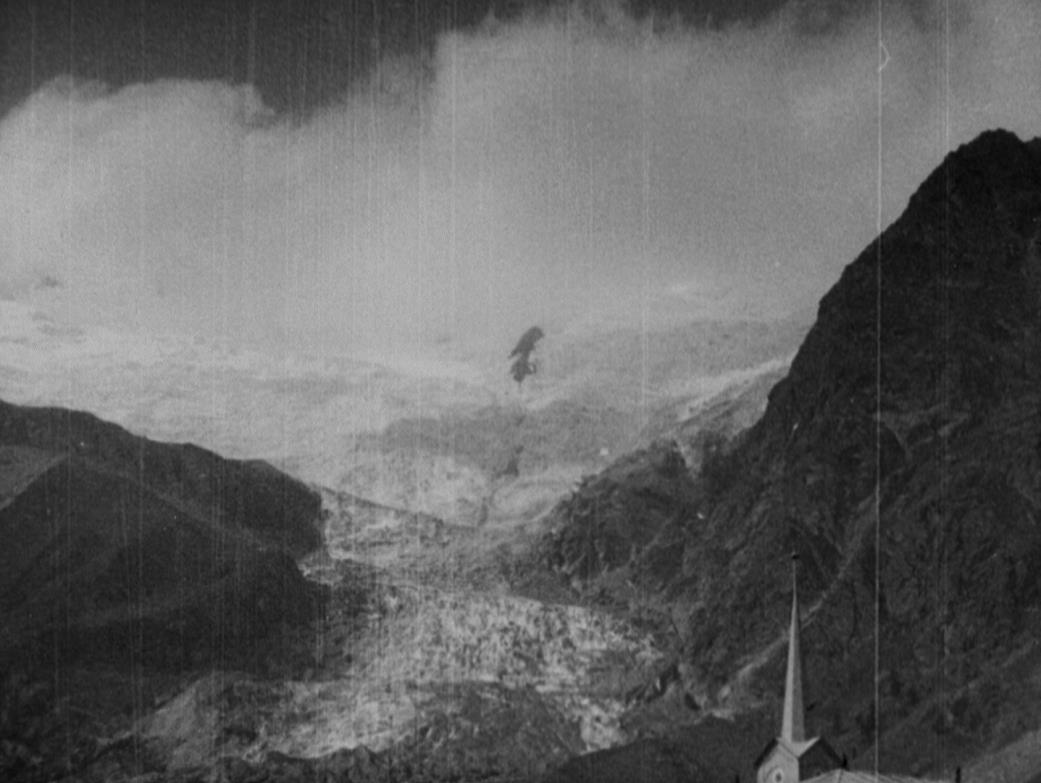 Gebirgslandschaft (21:25)
[Speaker Notes: siehe Dossier S. 30-32]
Station 3: Die Mobilmachung der Schweizer Armee
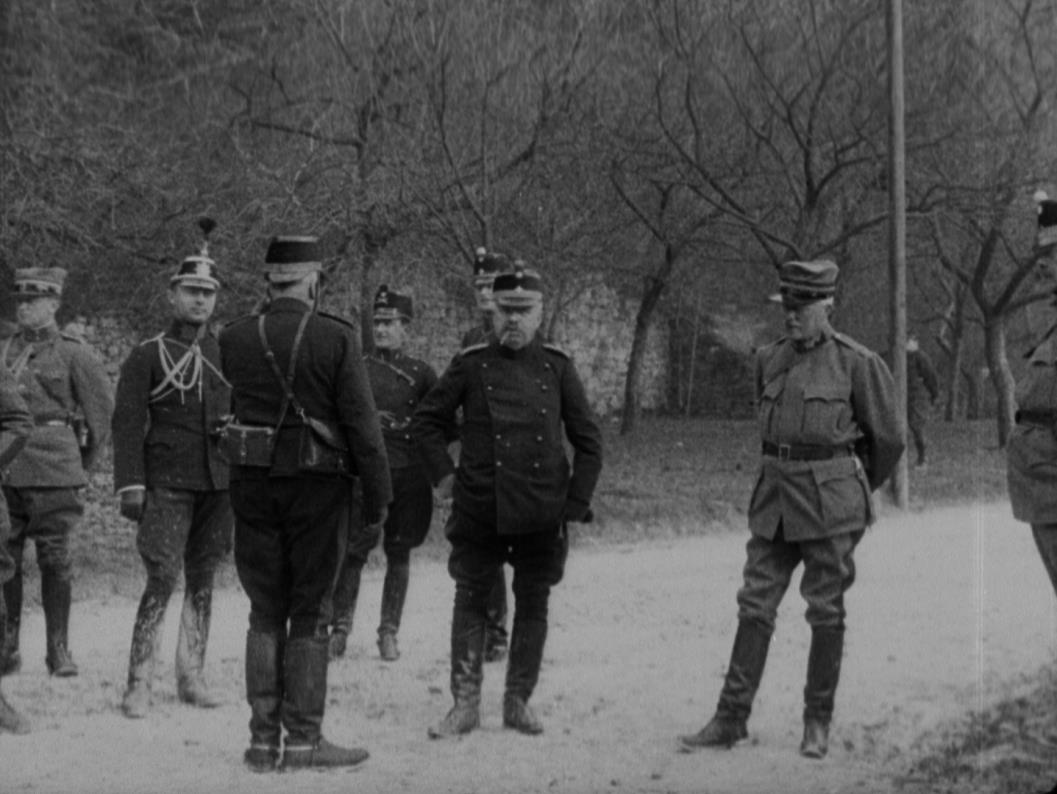 General Wille (Mitte) (20:12)
[Speaker Notes: siehe Dossier S. 30-32]
Station 3: Die Mobilmachung der Schweizer Armee
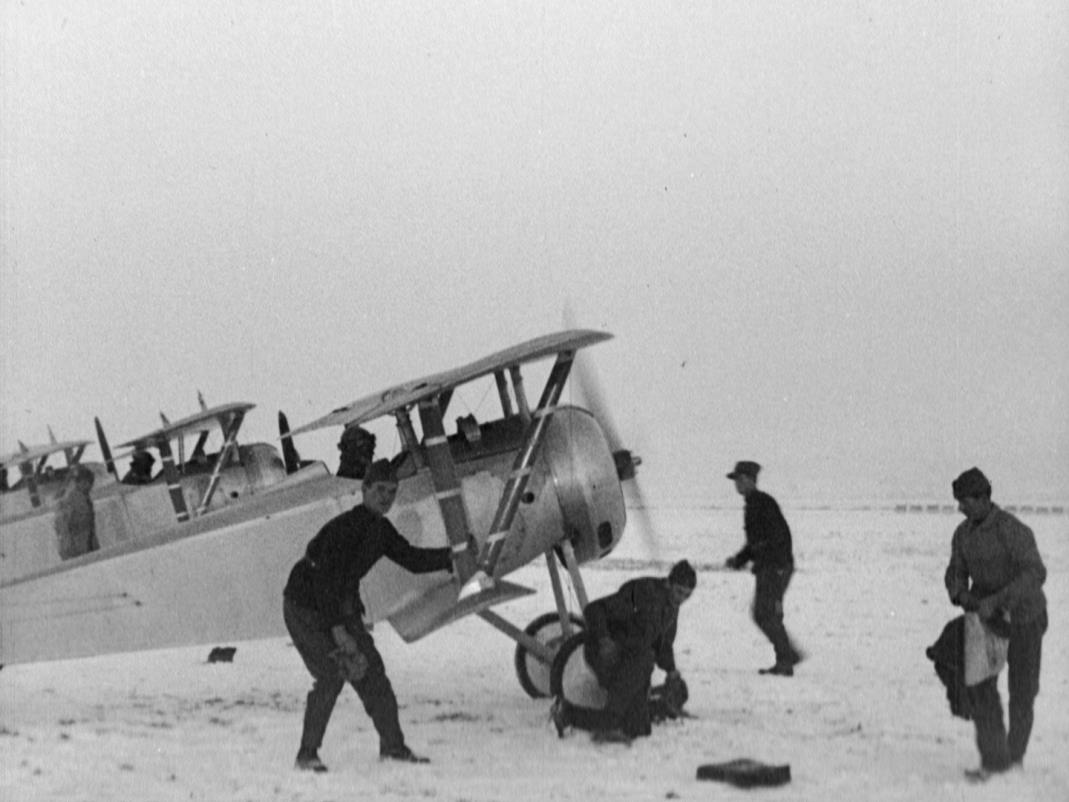 Flugzeugstart (35:40)
[Speaker Notes: siehe Dossier S. 30-32]
Station 3: Die Mobilmachung der Schweizer Armee
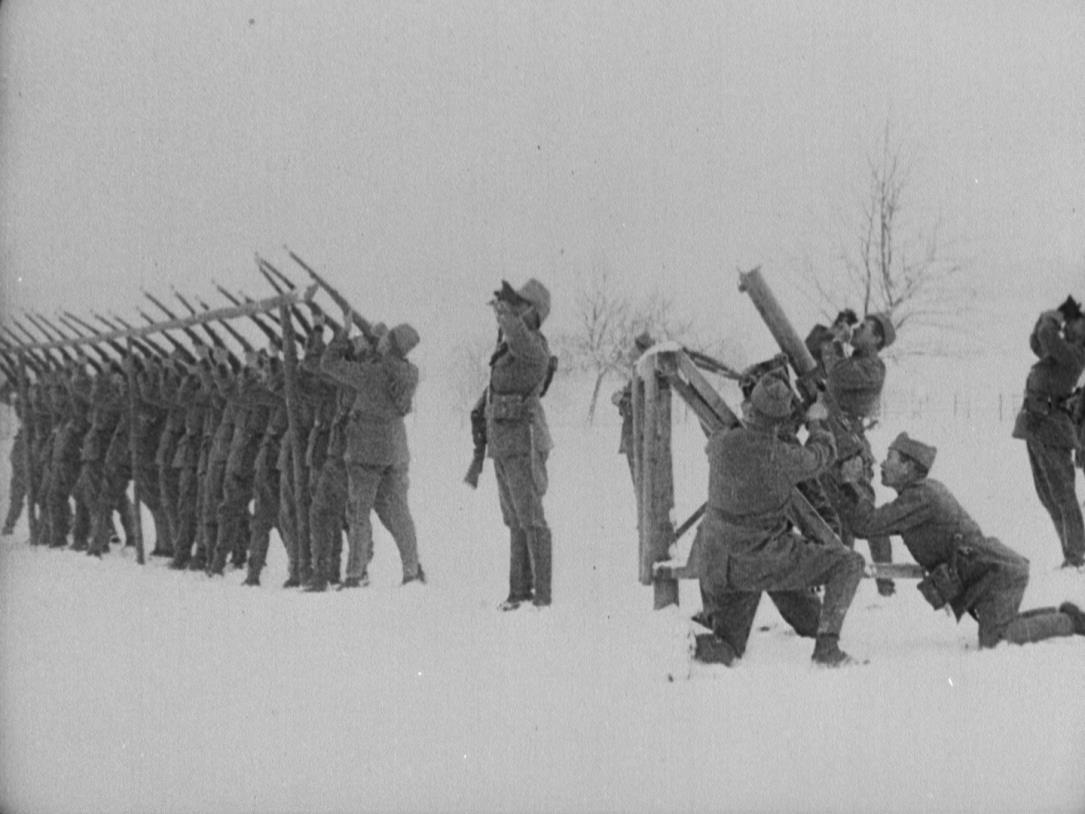 Fliegerabwehr (40:23)
[Speaker Notes: siehe Dossier S. 30-32]
Station 3: Die Mobilmachung der Schweizer Armee
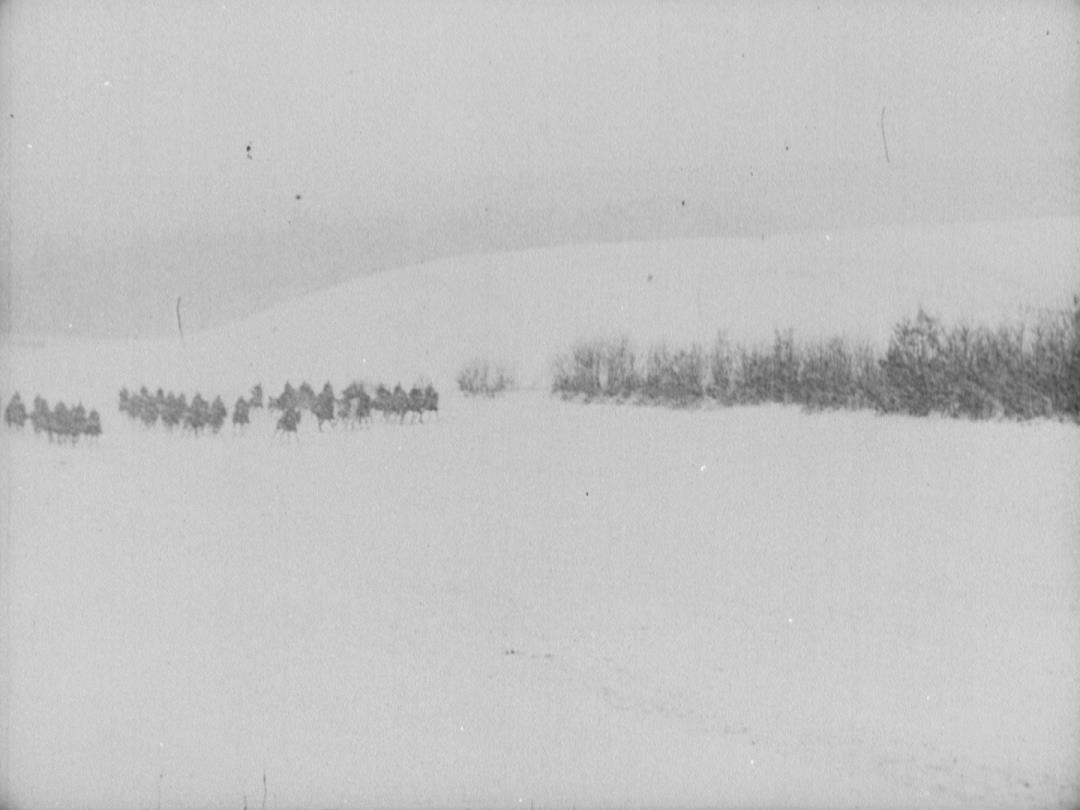 Bezug von drei MG-Feuerstellungen (40:59)
[Speaker Notes: siehe Dossier S. 30-32]
Station 3: Die Mobilmachung der Schweizer Armee
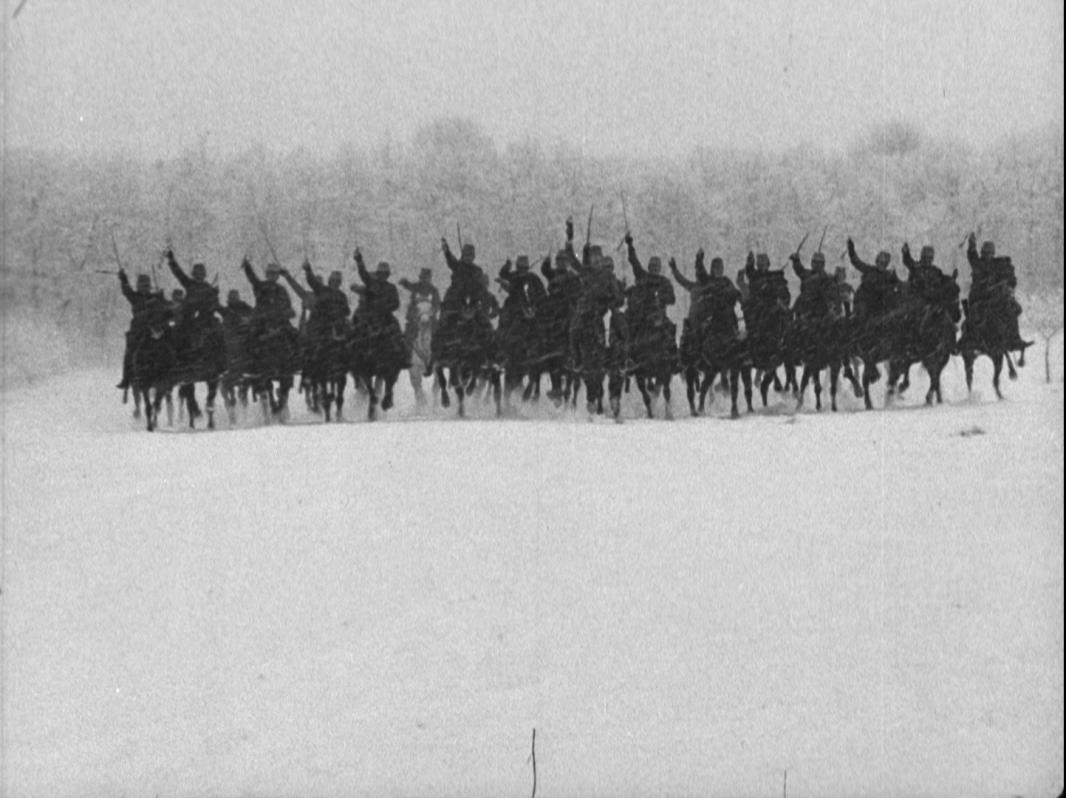 Kavallerieangriff (48:51)
[Speaker Notes: siehe Dossier S. 30-32]
Station 3: Die Mobilmachung der Schweizer Armee
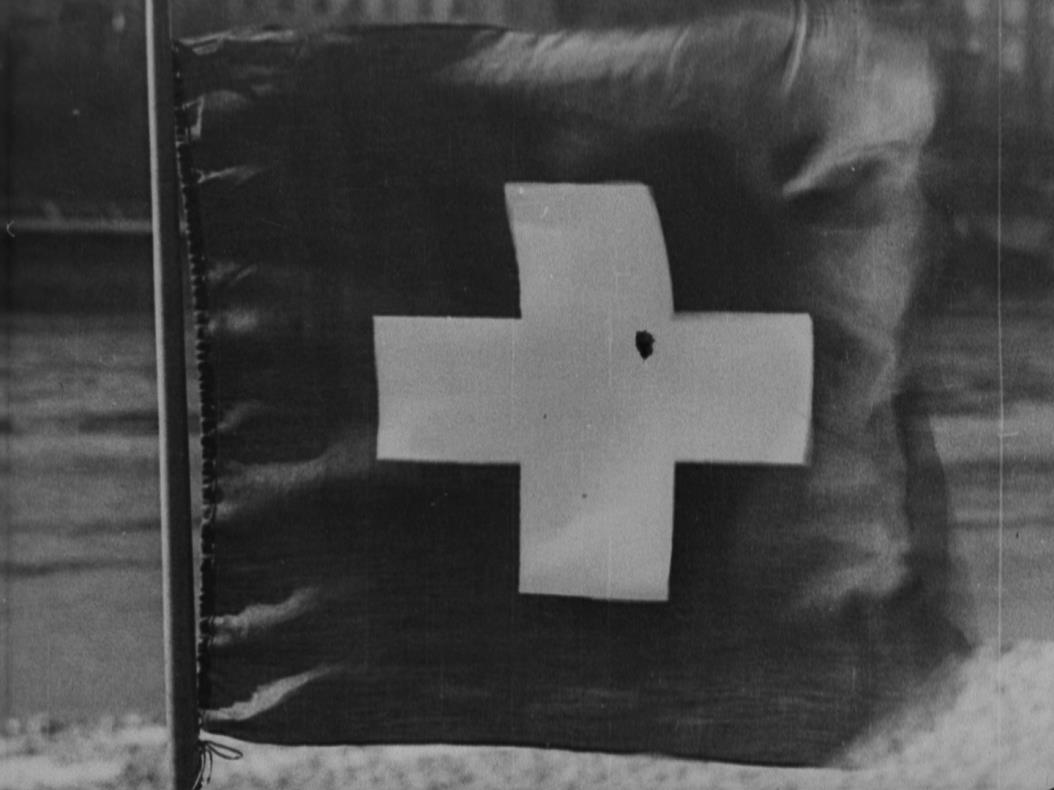 Schweizerfahne (48:55)
[Speaker Notes: siehe Dossier S. 30-32]
Station 4:  Das Lied «Gilberte de Courgenay»
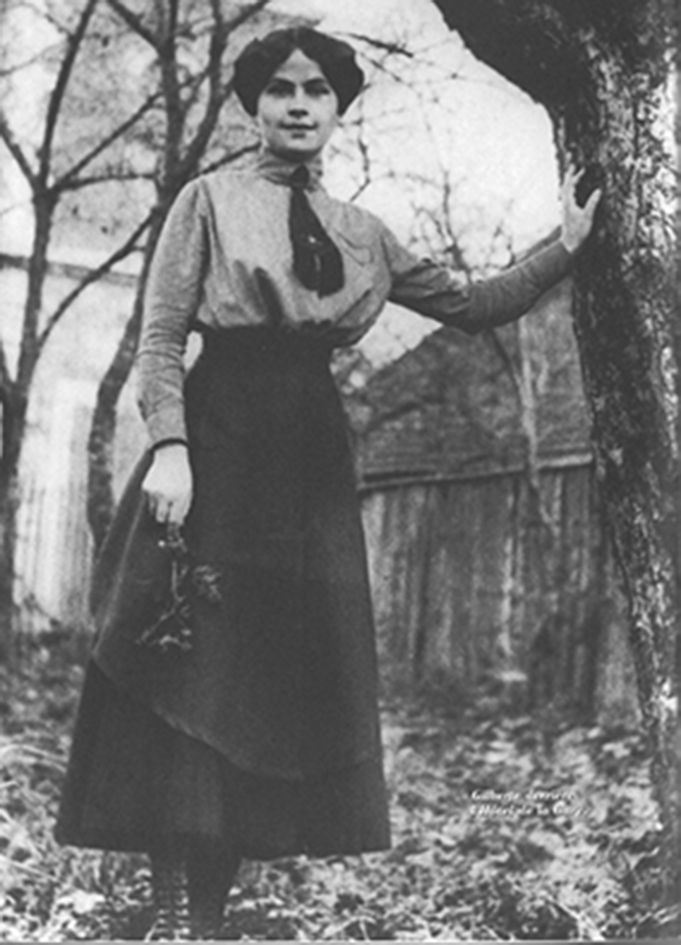 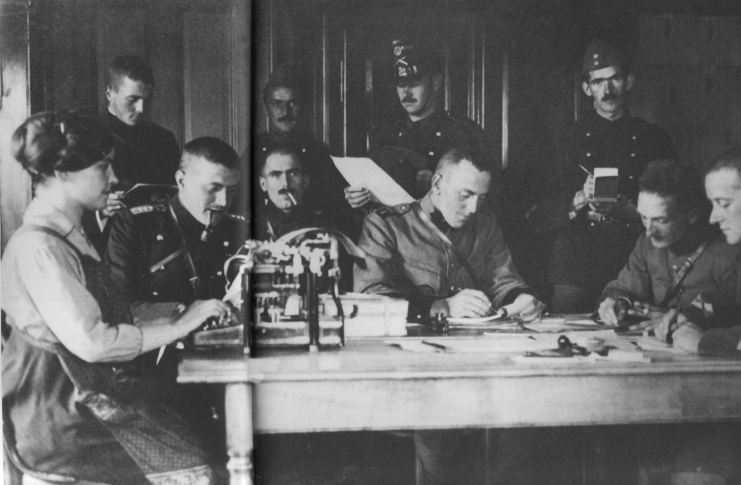 Gilberte Montavon war nicht nur zweisprachig, sondern konnte auch Schreibmaschine schreiben
Quellen: Stiftung Gilberte de Courgenay, Courgenay
Bregnard Damien: Gilberte de Courgenay. Les années 1914-1918. Courgenay 2001. 54f.
[Speaker Notes: siehe Dossier S. 32]
Station 5: Spittelers Standpunkt
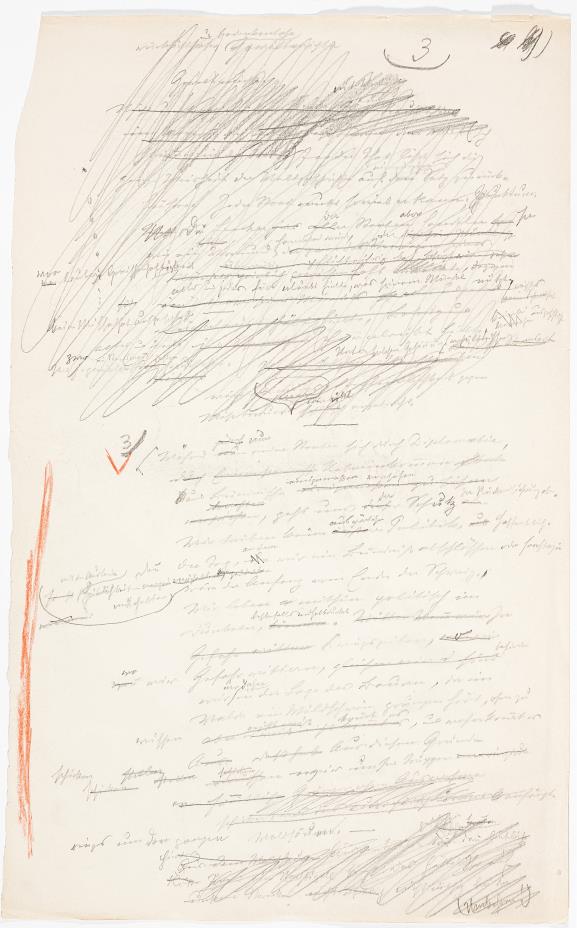 Carl Spittelers Manuskript zu seiner Rede «Unser Schweizer Standpunkt»
[Speaker Notes: siehe Dossier S. 32f.]
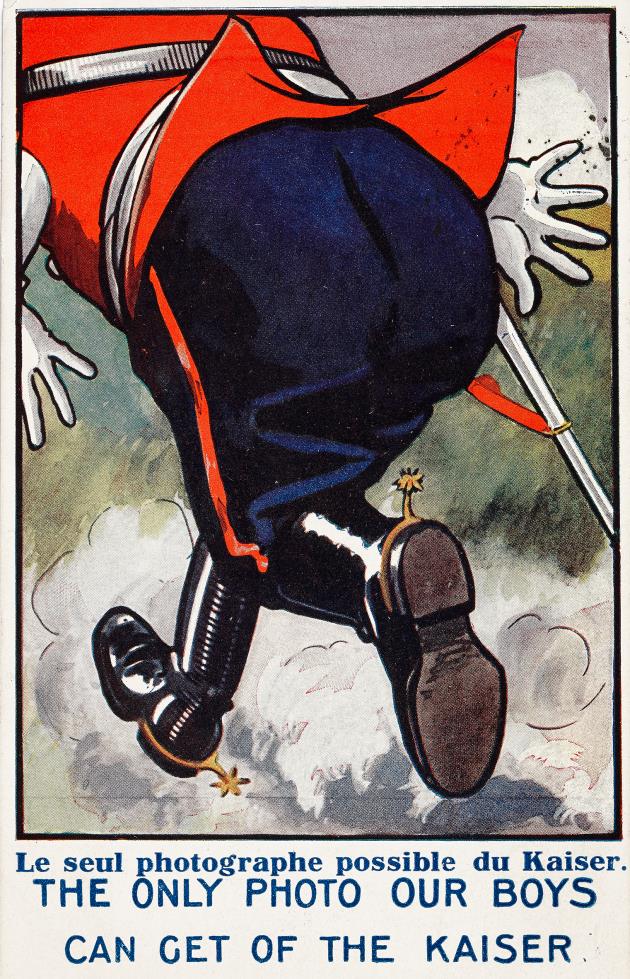 Station 6: Postkarten im Krieg
Postkarte der Entente auf den deutschen Kaiser
[Speaker Notes: siehe Dossier S. 33]
Station 7: Macht der Bewunderung für Deutschland
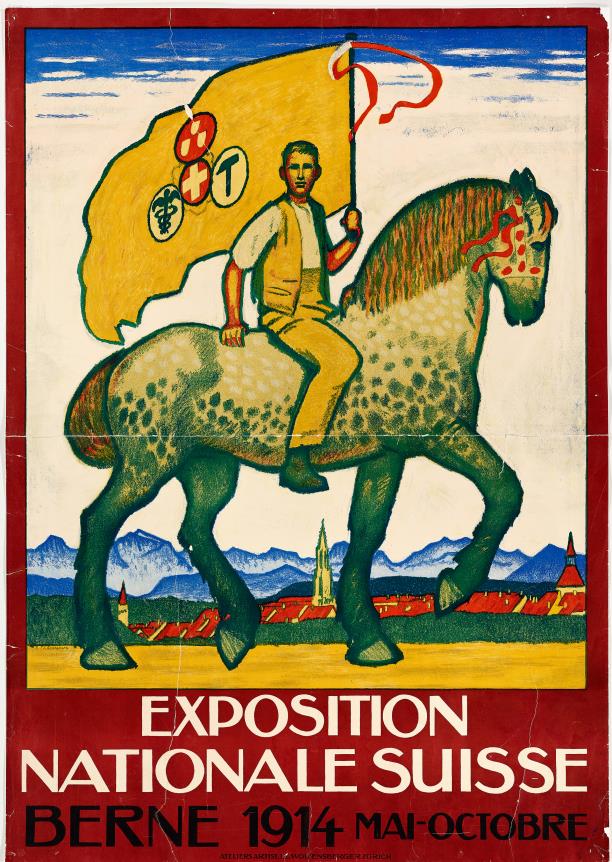 Plakat für die Landesausstellung 1914 in Bern, Atelier J. E. Wolfensberger , Zürich
[Speaker Notes: siehe Dossier S. 33]
Station 8: Ein Graben öffnet sich
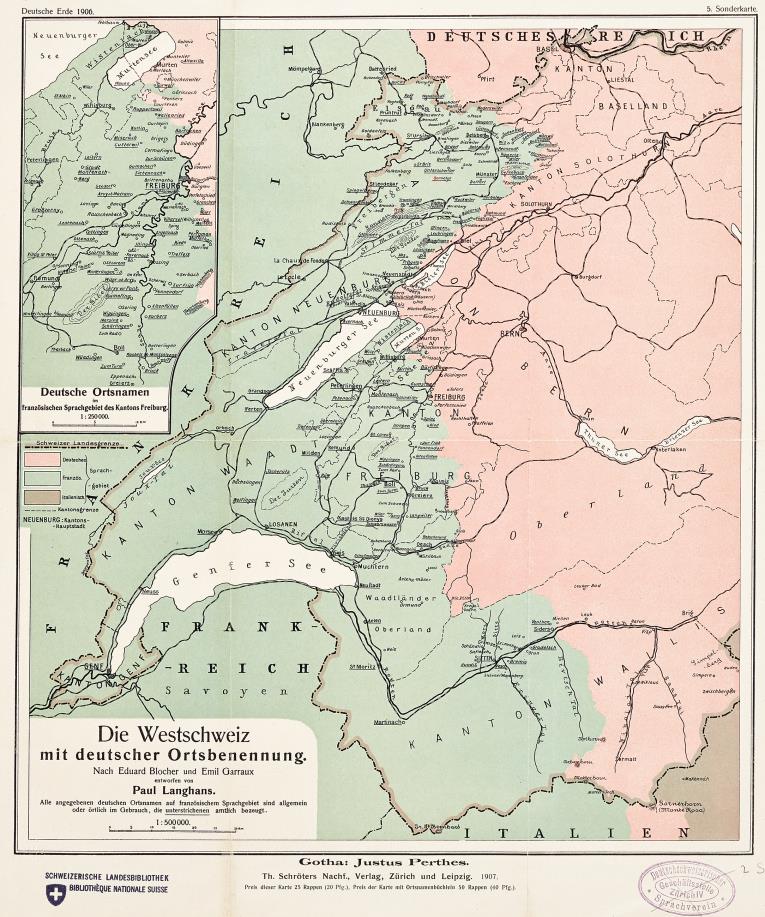 Karte der deutschsprachigen Ortsnamen in der Westschweiz
[Speaker Notes: siehe Dossier S. 33]
Station 9: Propaganda für die Schweiz
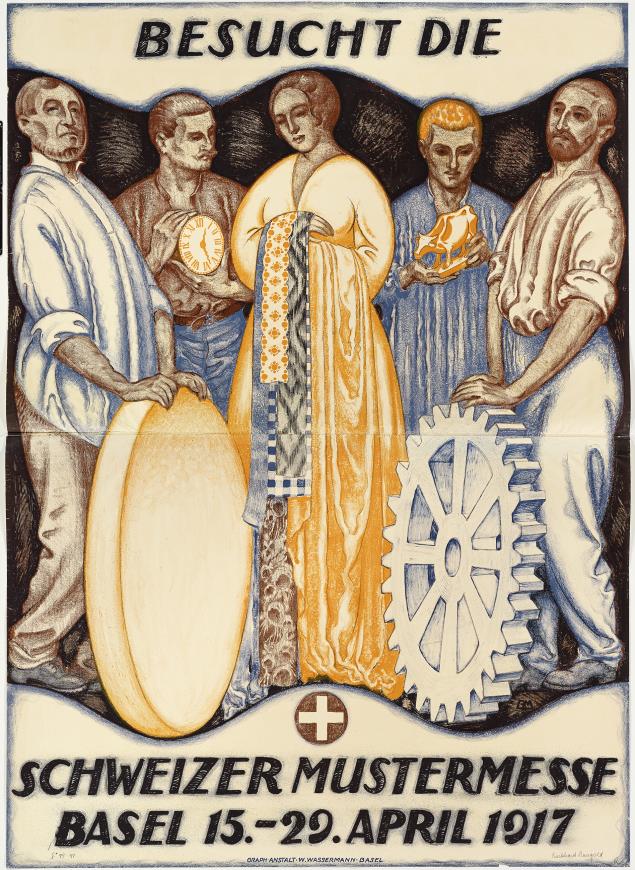 Plakat der ersten Schweizer Mustermesse in Basel, 15. – 29. April
Burkhard Mangold, Atelier W. Wasser-mann, Basel
[Speaker Notes: siehe Dossier S. 33f.]
Station 10: Kinder und Krieg
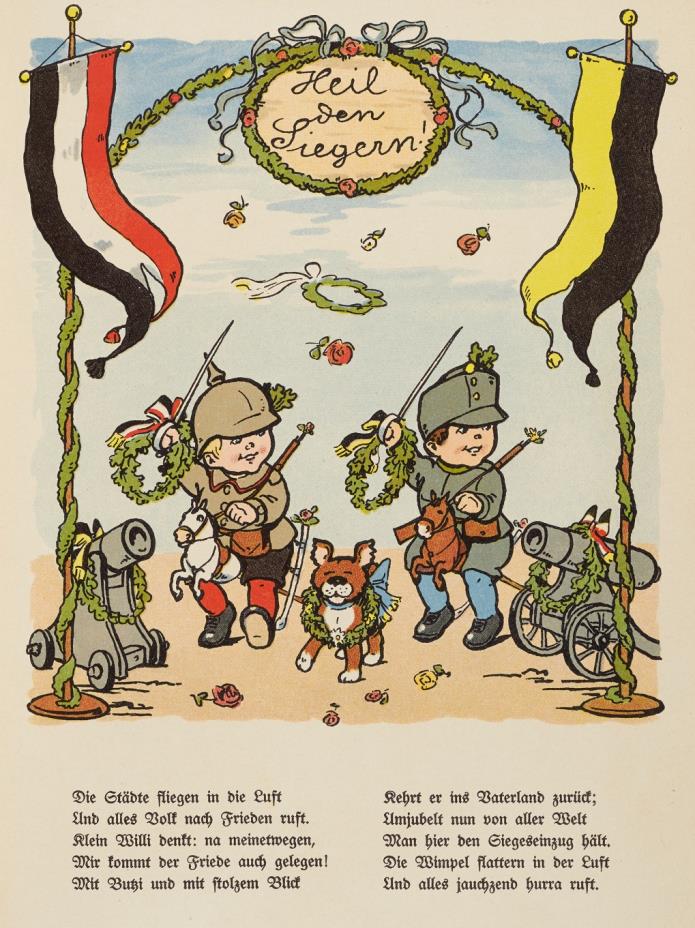 Deutschschweizer Kinderbuch
Station 11: Kultur- und Kunstpropaganda
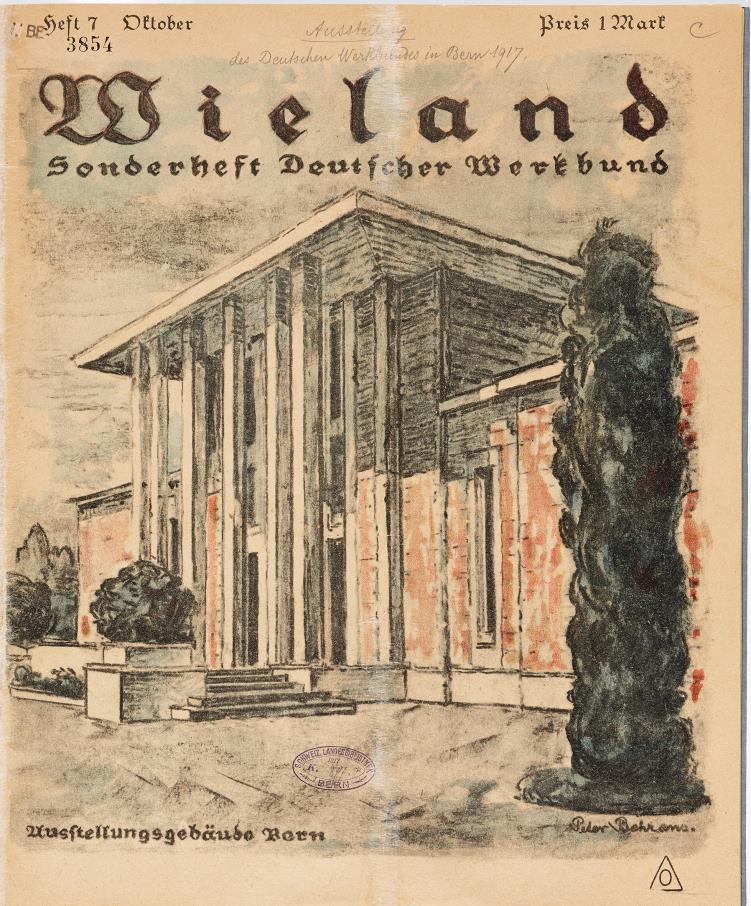 Sonderheft der Zeit-schrift «Wieland» über die Ausstellung des Deutschen Werkbun-des auf dem Kirchen-feldplatz in Bern
[Speaker Notes: siehe Dossier S. 34]
Station 12: Pazifismus oder Defätismus?
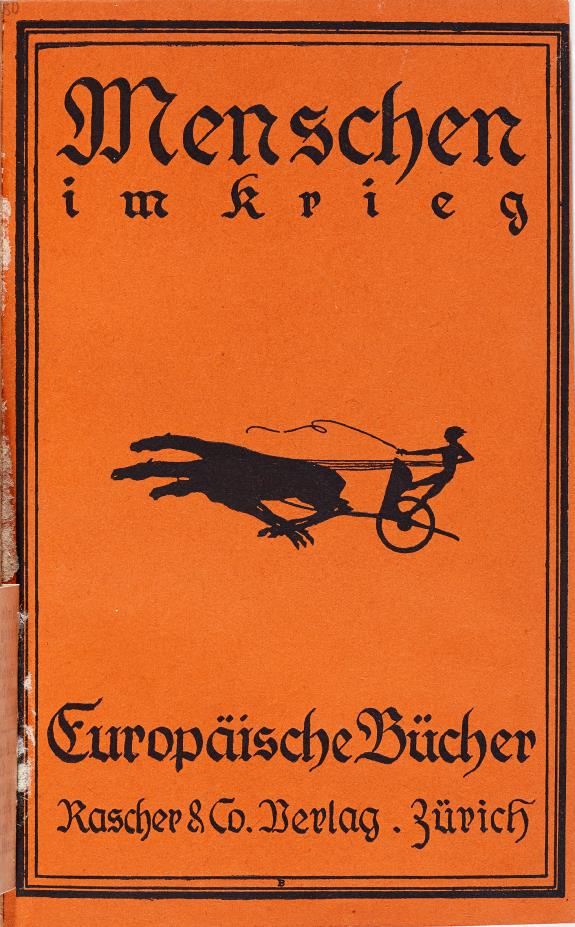 Umschlagblatt des Buches  «Menschen im Krieg» von Andreas Latzko
[Speaker Notes: siehe Dossier S. 34]
Station 13: Ein humanitäre «Insel»
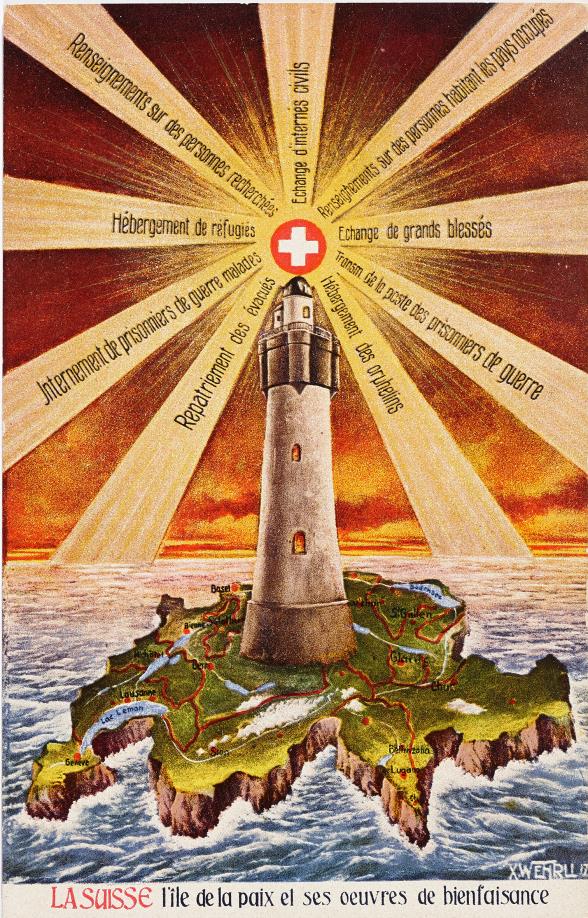 Postkarte mit der Schweiz als Insel und ihren humanitären Leistungen in den Leuchtstrahlen
[Speaker Notes: siehe Dossier S. 34]